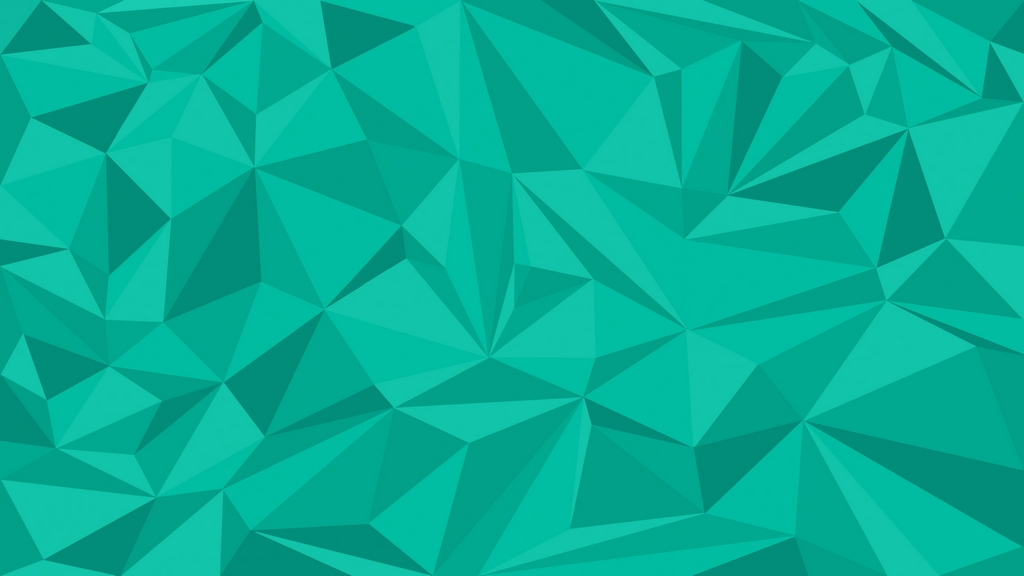 Template de Organograma
Criado por FactorialHR.pt
Template criado por https//factorialhr.pt
Cria, automáticamente e grátis, o organograma da tua empresa em Factorial!
Entrando em Factorial poderás ter um organograma grátis e atualizado da tua empresa em segundos